Figure 4.Cux2 is expressed by cells that divide in the SVZ at E12.5. (A–J) In situ hybridization for Cux2 (A, ...
Cereb Cortex, Volume 14, Issue 12, December 2004, Pages 1408–1420, https://doi.org/10.1093/cercor/bhh102
The content of this slide may be subject to copyright: please see the slide notes for details.
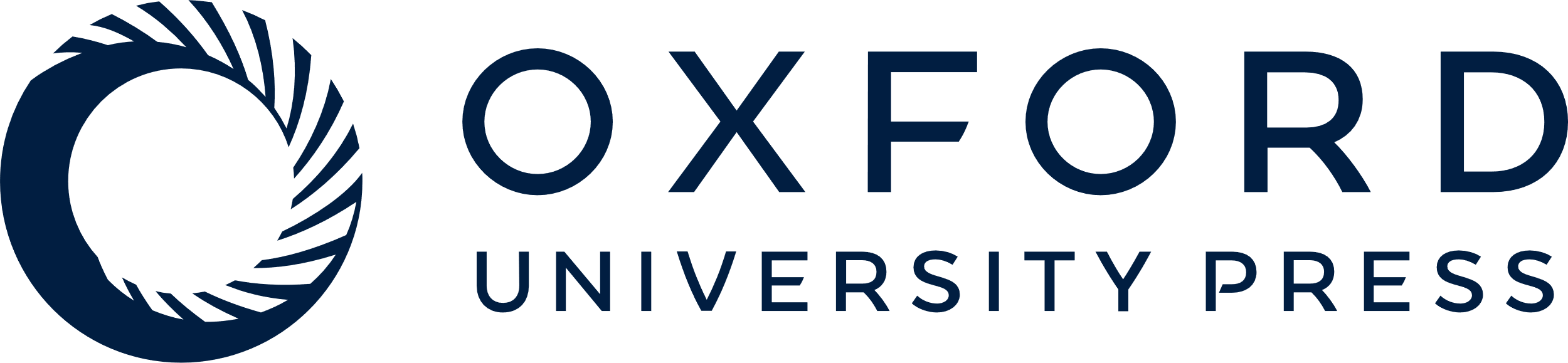 [Speaker Notes: Figure 4.Cux2 is expressed by cells that divide in the SVZ at E12.5. (A–J) In situ hybridization for Cux2 (A, B and E–J) or Dlx5 (C, D) combined with PCNA (proliferating cell nuclear antigen; A–D), PHH3 (phosphohistone H3; E, F), BrdU (G, H) immunolabelling. (A–D) PCNA is mainly expressed from G1-phase through S-phase of the cell cycle (black arrows in A, C). Positive cells are found both in the VZ (outlined in white, A, C, or in black, E, G) and the SVZ. (B) High magnification of the SVZ (boxed in A) shows Cux2+/PCNA+ cells (black arrows) as well as Cux2+/PCNA− cells that correspond to interneurons (white arrows). (D) High magnification of the SVZ (boxed in C) shows that Dlx5+ interneurons do not co-express PCNA (white arrows). (E) PHH3 is expressed during the late G2 and the M-phases of the cell cycle (arrow). (F) High magnification of the SVZ (boxed in E) shows Cux2+/PHH3+ cells in the SVZ. G. After a BrdU pulse of six hours, note that cells are localized in the apical part of the VZ (arrow) suggesting that most of them have reached the G2 or the M-phases of the cell-cycle. (H) High magnification of the area boxed in G shows Cux2+/BrdU+ cells in the SVZ. VZ, ventricular zone; SVZ, subventricular zone; MZ, marginal zone. Scale bar: 100 μm.
Figure 5.Analysis of Cux2 the expression pattern in the Pax6 mutant (Sey) mice. Coronal sections of E13.5 (A–F), E15.5 (G–K) and E17.5 (L–Q) cortex from WT (A–C, G, H and L–N) or Pax6 mutant (Sey/Sey; D–F, I–K and O–Q). Nissl staining (Nissl) and in situ hybridization for Cux2 alone (Cux2) or combined with pan-DLX immunolabelling (Cux2-DLX) were performed on adjacent sections. (A, D) At E13.5, Nissl staining is more intense in the proliferative zones in the Pax6 mutant cortex (D). (B, E and C, F) The mutant SVZ shows an increase in DLX+ cells (E) and a considerable decrease in Cux2+ cells (E, F) compared with the WT (B, C). Cux2+/DLX+ cells are still identifiable in the MZ (arrows in E, F). (G, I) At E15.5, Nissl staining highlights the enlargement of the mutant SVZ. (H, J) In the mutant, the Cux2+/DLX+ interneuron population is increased in the MZ, but is severely reduced in the SVZ/IZ (boxed area is shown in K). Moreover, the Cux2+ population of upper layer neurons is lost from the SVZ, underrepresented in the IZ. Instead, large amounts of DLX+/Cux2− cells are visible in this area. (K) High magnification of the area boxed in J shows many interneurons Cux2+/DLX+ in the MZ (black arrow), but only few Cux2 expressing cells (white arrow) in the IZ. (L, O) At E17.5, Nissl staining shows the continuously enlarging SVZ of the Pax6 mutant cortex with large cell clusters. (M, P) The mutant cortex still shows an increase in Cux2+/DLX+ interneurons in the MZ (arrow). Cux2 expressing neurons are replaced by DLX+/Cux2− cells in the SVZ and the IZ. (N, Q) The Cux2+ cells are almost absent from the SVZ/IZ and less numerous in the CP. VZ, ventricular zone; SVZ, subventricular zone; IZ, intermediate zone; CP, cortical plate; MZ, marginal zone. Scale bars: 100 μm.


Unless provided in the caption above, the following copyright applies to the content of this slide: Cerebral Cortex V 14 N 12 © Oxford University Press 2004; all rights reserved]